ادارة المخاطر والازمات
الاتفاقيات
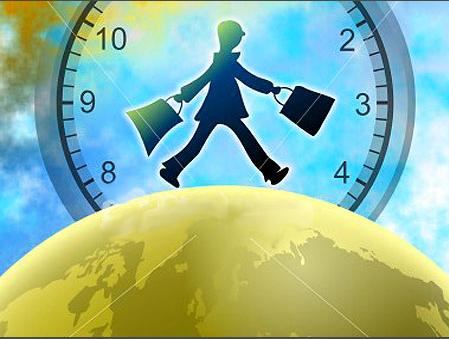 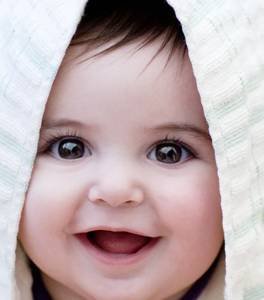 الحضور والانصراف
 في الوقت المحدد
الابتسامة طوال الوقت
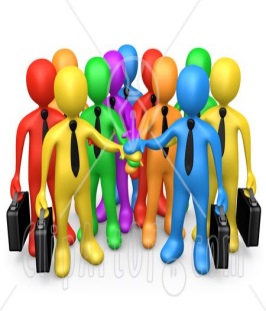 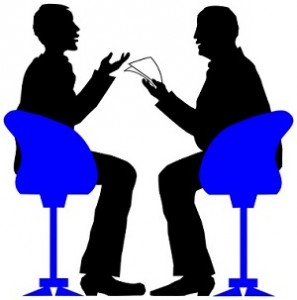 التفاعل مع المجموعة
تقبل جميع 
الآراء بصدر رحب
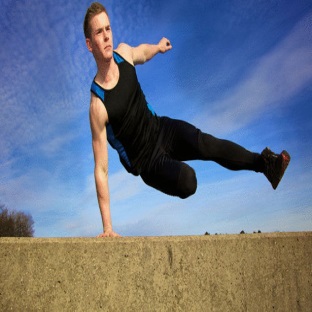 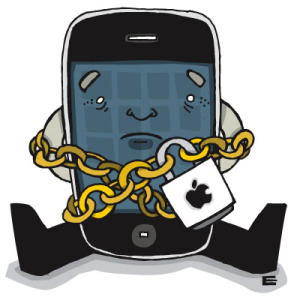 تنفيذ جميع التمارين
المحمول مغلق
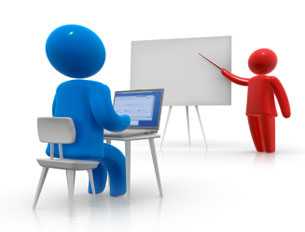 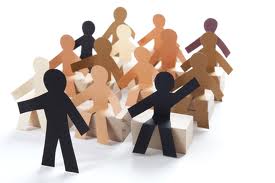 تقبل قرارات المدرب
المحافظة على الانظباط
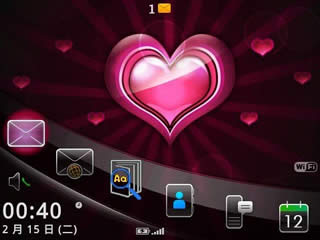 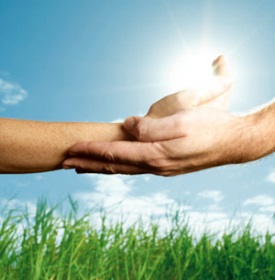 الحب بين المجموعات
حسن الظن 
والثقة المتبادلة
محاور البرنامج
محاور البرنامج
محاور البرنامج
الهدف العام للبرنامج التدريبي
صمم هذا البرنامج التدريبي خصيصاً للمدراء والمشرفين الادارين ونتوقع بنهاية هذا البرنامج التدريبي أن المشاركون قد حققوا النتائج الآتية ( بمشيئة الله )
تهدف الدورة إلى إبراز الإطار النظري والفني لمفهوم "الأزمــــة" وتبيان أهم مسبباتها المباشرة والغير مباشرة، وتحليل وعرض لأهم أشكالها الإدارية من مقاومة التغيير والهدم الإداري وسرية المعلومات وحجبها في ظروف الأزمات وغيرها، وكيفية مواجهة الإدارة المؤسسية بصنع قرارات الأزمة العقلانية، والأهم من ذلك كيفية الوقاية وعلاج الأزمـــات قبـــل وقوعهـــا
الأهداف التفصيلية للبرنامج التدريبي
بنهاية هذا البرنامج التدريبي نتوقع أن المشاركون قد حققوا النتائج الآتية (بمشيئة الله )
تنمية المفاهيم الإدارية لدى المدراء والمشرفين وتزويدهم بأساليب الإدارة الحديثة  فى مواجهة الازمات .
تنمية المهارات والخبرات لدى المدراء والمشرفين الإدارين والتأكيد على الوعي  .
الكامل  بمسئولياتهم عن تطوير نظم العمل .
المشاركة الفعالة والتفكير العلمي والابتكاري لحل المشكلات التي تعترض سير العمل بالوحدات الإدارية .
كيفية الحفاظ على أسلوب سليم وصحيح للازمات.
لنبدأ البرنامج
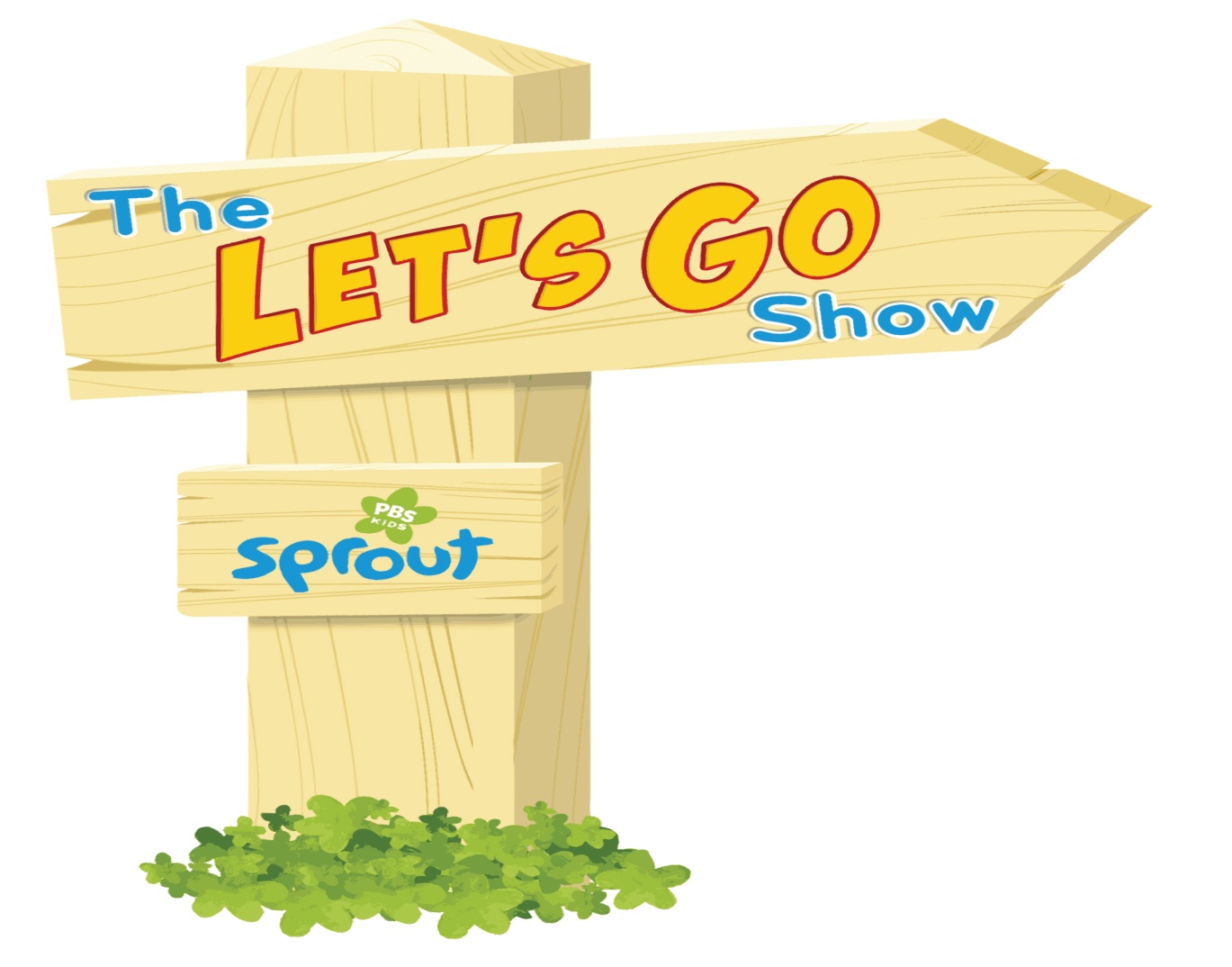 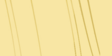 هل انت ممن يتعامل هكذا مع الازمات